びわ湖の湖上で学ぶ・刺し網漁見学と遊覧船貸切体験
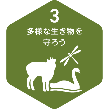 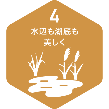 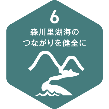 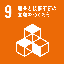 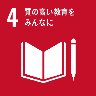 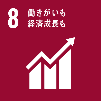 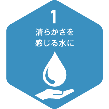 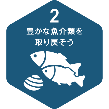 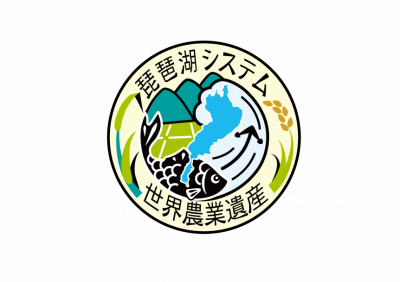 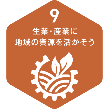 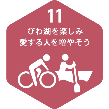 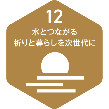 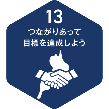 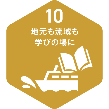 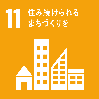 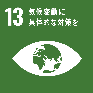 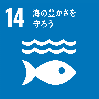 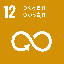 自 然
環 境
産 業
歴 史
文 化
経 済
かつて湖上に関所があった堅田衆のまち、堅田で遊覧船「一番丸」を貸し切って湖上から刺し網漁を見学します。船内でびわ湖の環境保全についてのレクチャーも可能です。乗船後はびわ湖で唯一の造船所「杢兵衛（もくべえ）造船所」を見学し、現地（滋賀県）の地域産業についても学びます。
びわ湖の漁業や産業について調べてみる。
びわ湖の環境保全の課題を考えてみる。
地域と現地の産業や環境の課題や取組について調べてみる。
びわ湖での刺し網漁見学と遊覧船貸切体験。
現地の方からお話を聞き、地域との違いを考える。
現地では、どんな課題があるかを理解する。
現地では課題解決のために、どんな取組を実施しているか聞いてみる。
環境保全ための自分の意見をまとめる。
漁業・産業・環境保全の関連性について調べる。
自分たちにできることを発表する。
びわ湖の湖上から貸切遊覧船で刺し網漁を見学
船内でびわ湖の環境保全についてのレクチャーも可能、
海のない滋賀県で唯一の造船所を見学します。
お土産にびわ湖産の湖魚（こぎょ）佃煮をプレゼント
9:30　杢兵衛造船所集合
  9:45　遊覧船乗船
　 　　 　 船内でのレクチャー
　 　　  　刺し網漁見学　　
11:00  下船
11:10  杢兵衛造船所見学
11:30　終了
雨天荒天時の中止は、前日12:00段階での気象予報により判断いたします。
　 雨天決行ですが、台風等の影響で中止の場合がございます。
体験場所までの移動は貸切バスをおすすめします。
実施希望日の４ケ月前までに仮予約いただき、ご相談ください。